ཡང་འཇུག་སྦྱོར་ཚུལ།
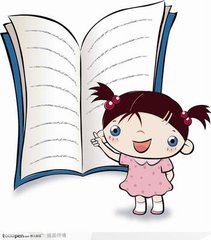 ༡.གོོོང་དུ་སྦྱངས་ཟིིིན་པའིིི་རྗེེེས་འཇུག་བཅུ་ལ་བསྐྱར་སྦྱོོོང།
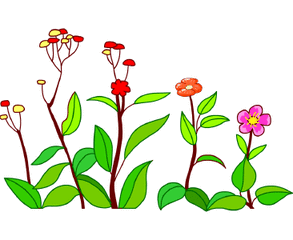 རྗེེེས་འཇུག་ལ་ཡིིི་གེེེ་ག་ཚོོོད་ཡོོོད།
བཅུ་ཡོོོད་དེེེ་    ག་ང་ད་ ན་བ་མ་འ་ ར་ལ་ས་བཅས་སོོོ།
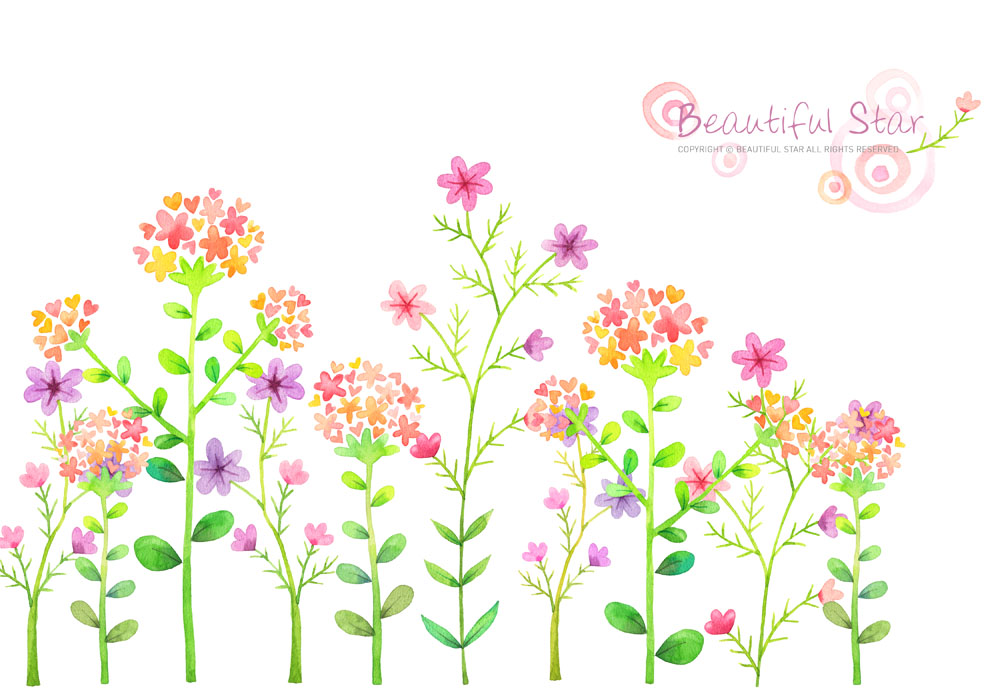 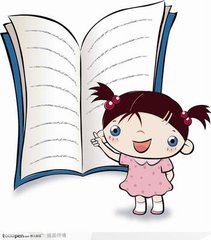 2.གང་འདྲ་ཞིིིག་ལ་རྗེེེས་འཇུག་ཟེེེར།
3. གཤམ་གྱིིི་རིིི་མོོོའིིི་མིིིང་རྣམས་ཤོོོད་ཤེེེས།
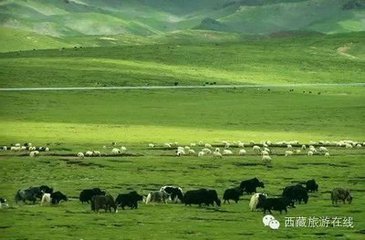 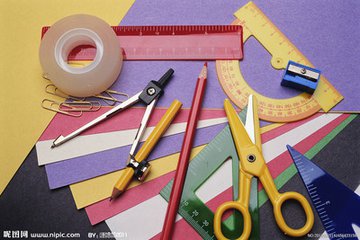 ནོོོར་ལུག་
ཡིིིག་ཆས་
༢.མིིིང་གཞིིི་རྐྱང་པར་ཡང་འཇུག་སྦྱོར་ཚུལ།
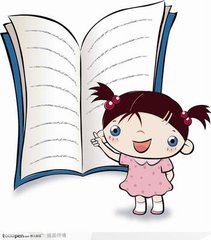 ཡང་འཇུག་གིིི་གོོོ་དོོོན་ནིིི་    རྗེེེས་འཇུག་གིིི་རྗེེེས་སུ་ ཡང་བསྐྱར་འཇུག་པའིིི་ན་ ཡང་འཇུག་ཟེེེར།
ཡང་འཇུག་ལ་ཡིིི་གེེེ་ 2 ཡོོོད་དེེེ་   ད་དང་ས་གཉིིིས་ཡིིིན།
འཇུག་ཚུལ་ནིིི་
ས
ཨ-ག- -ཨག ་
ས
ལ-ག-ལག་ 
ལ-ག-ས-ལགས་
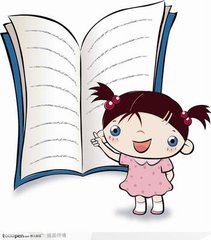 ཚ-ང- -ཚང ་
ས
ས
ས
ཞ-བ- -ཞབ ་
ས
ས
ཉ-མ- -ཉམ ་
ས
རིིི་མོོོར་བལྟས་ནས་མིིང་ཚིིིག་སློོབ་པ།
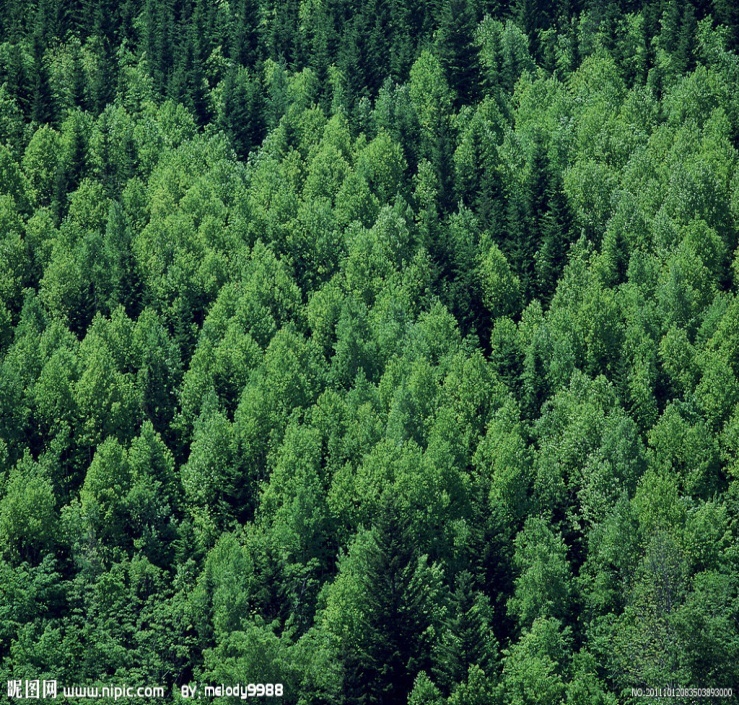 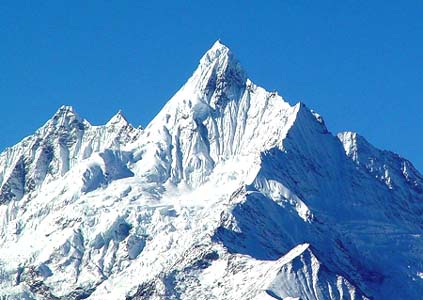 ནགས་ཚལ་
གངས་རིིི་
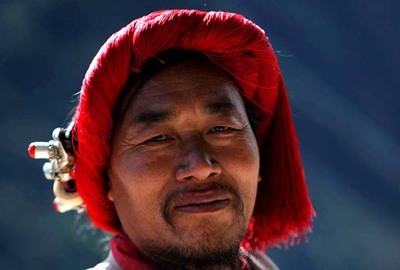 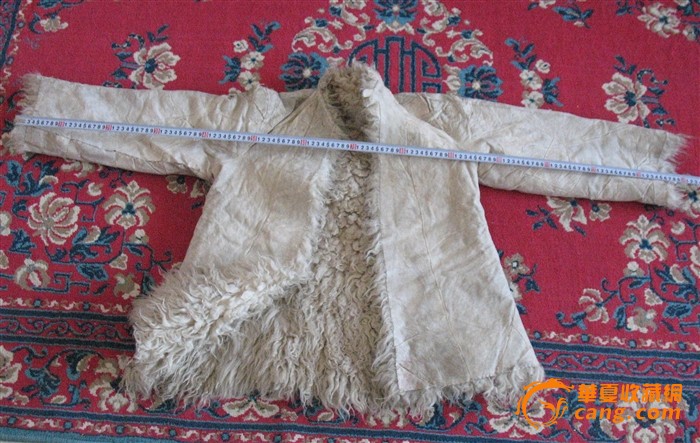 ཁམས་པ་
པགས་གོོོས་
༣.  ནག་པང་ཐོོོག་གོོོང་གིིི་ཡིིི་གེེེ་རྣམས་འབྲིིི་སྟངས་སྦྱོོོང་དགོོོས།
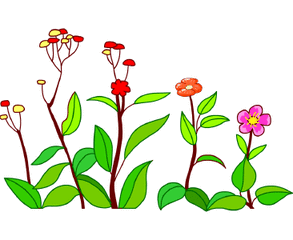 ནགས་ཚལ་
གངས་རིི་
ཁམས་པ་
པགས་གོོས་
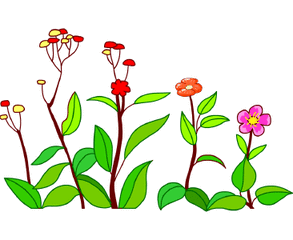 ༤.  མིིིང་གཞིིི་+དབྱངས་+རྗེེེས་འཇུག་+ཡང་འཇུག།
ས
ཐིིི-ག- -ཐིིིག ་
ལུ-ག- -ལུག ་
ས
ས
ས
ཡོོོ-ང- -ཡོོོང ་
ས
ས
ཟེེེ-ག- -ཟེེེག ་
ས
ས
ས
ས
ཆིིི-བ- -ཆིིིབ ་
སེེེ-མ- -སེེེམ ་
ས
ས
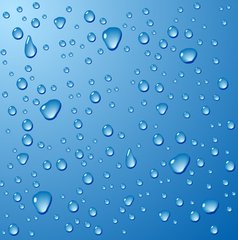 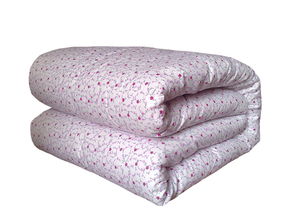 ཆུ་ཐིིིགས་
ཕོོོ་ཁེེེབས་
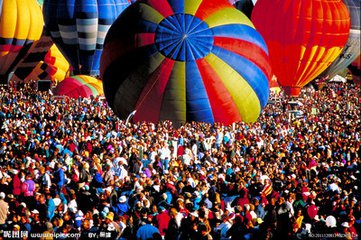 མིིི་ཚོོོགས་མང་པོོོ་
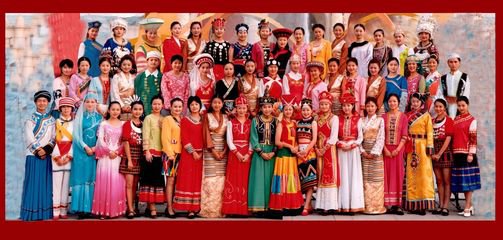 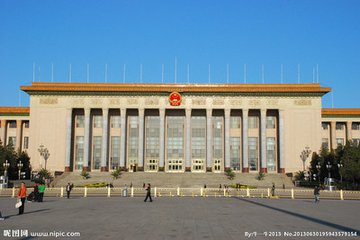 མིིི་རིིིགས་སོོོ་སོོོ་
ཚོོོགས་ཁང་ཆེེེན་མོོོ་
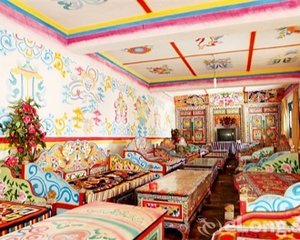 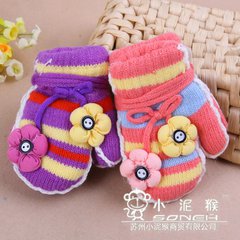 ལག་ཤུབས་
ཚོོོམས་ཆེེེན་
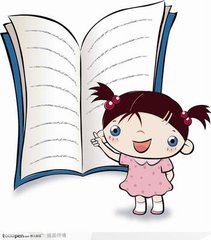 ༣.  ནག་པང་ཐོོོག་གོོོང་གིིི་ཡིིི་གེེེ་རྣམས་འབྲིིི་སྟངས་སྦྱོོོང་དགོོོས།
ལག་ཤུབས་    ཚོོོམས་ཆེེེན་
ཕོོོ་ཁེེེབས་      མིིི་རིིིགས་སོོོ་སོོོ་
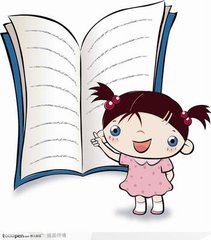 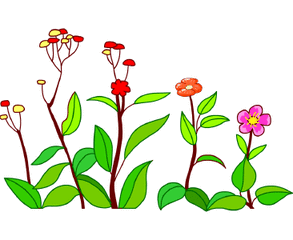 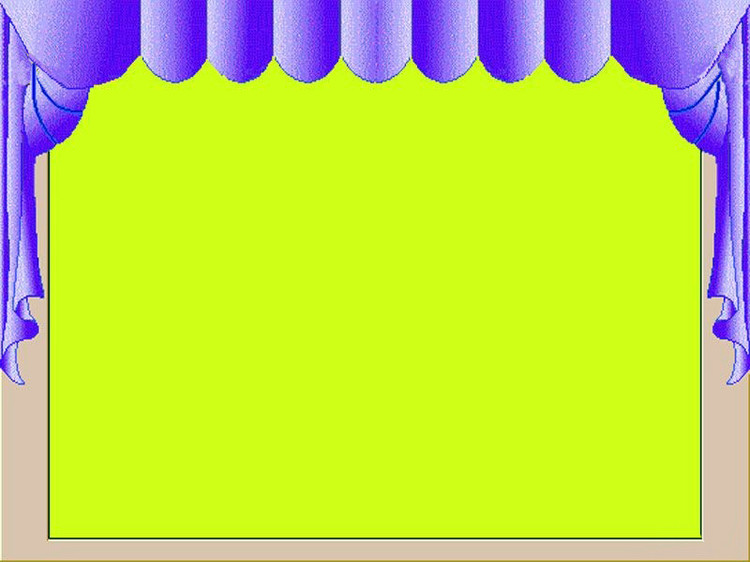 དགེ་སློབ་ཚོས་གུས་པའི་སློབ་ཚན་ཉན་པར་ཐུགས་རྗེ་
ཆེའོ།
བྱང་རྩེེ་སློོོབ་ཆུང་ལོོ་རིིམ་དང་པོོའིིི་
བོོོད་ཡིིིག་སློོོབ་འཁྲིིིད་པ་    
བཀྲ་ཤིིིས་ཟླ་བ་
                    ༢༠༡༦.༡༡.༡༧